ESS MCAG TwinCAT
Federico Rojas Givaudan

ESS Motion Control and Automation Group
www.europeanspallationsource.se
5 November, 2018
Agenda
Monday Afternoon
Introduction
Presentation of TwinCAT usage
ISIS
FZJ
ESS
EPICS
Current ESS MCAG software package
Changes in the current structure and FB (proposal, discussion)
Things missing in the structure
Basic function blocks req. (proposal)
Envisioned development work distribution
2
Agenda
Tuesday morning
Hands-on session
Confluence commissioning workflows
Feedback of the workflows
Commissioning documentation feedback
MCAG ESS TwinCAT for instruments
Wrap up
3
Round the table
Who are we?
Where do we come from?
What are we doing?
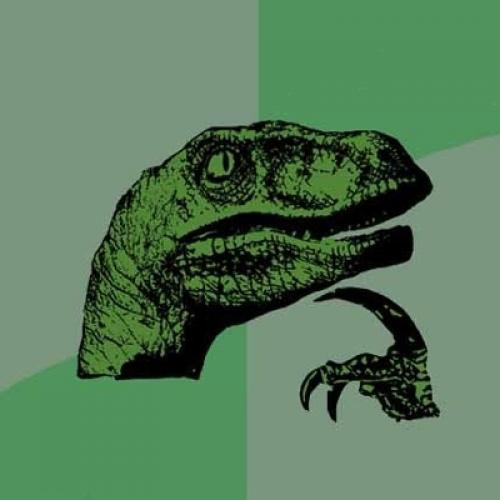 4
Objectives
Share the TwinCAT knowledge
ESS MCAG software distribution
Agree on a base structure and functions
Agree on a TwinCAT work flow between ESS and In-Kind
Action list of changes and improvements
5
TwinCAT at ESS MCAG
Federico Rojas Givaudan

ESS Motion Control and Automation Group
www.europeanspallationsource.se
5 November, 2018
Outline
Bitbucket and Git
TwinCAT solution structure
tc_mca_std_lib
tc_epicscommodule
MAIN
AXES( )
ERROR( )
PROG( )
Commissioning workflow
7
Useful links
Confluence home page of MCAG
https://confluence.esss.lu.se/display/MCAG
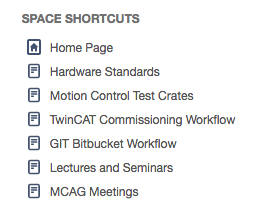 8
Git in the workflow
One MC (CPU), one Bitbucket repository.
https://confluence.esss.lu.se/display/MCAG/GIT+Bitbucket+Workflow
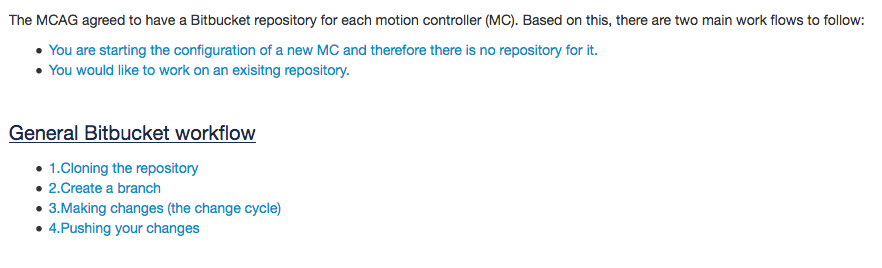 9
Git workflow
Cloning the repository
Work on a branch
Create a new branch
Or check out and existing branch
Making changes (the change cycle)
Checking the changes (git status)
Adding the changes (git add)
Committing the changes (git commit)
Pushing your branch
10
Bitbucket
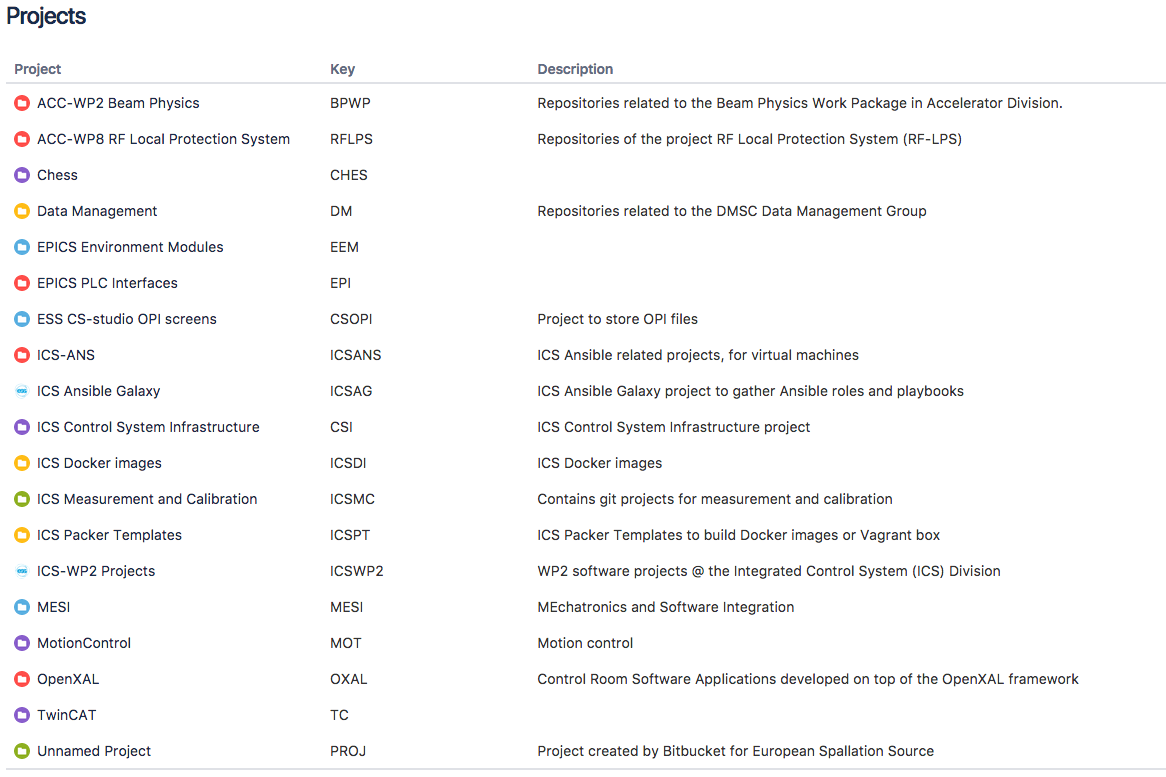 11
TwinCAT repositories
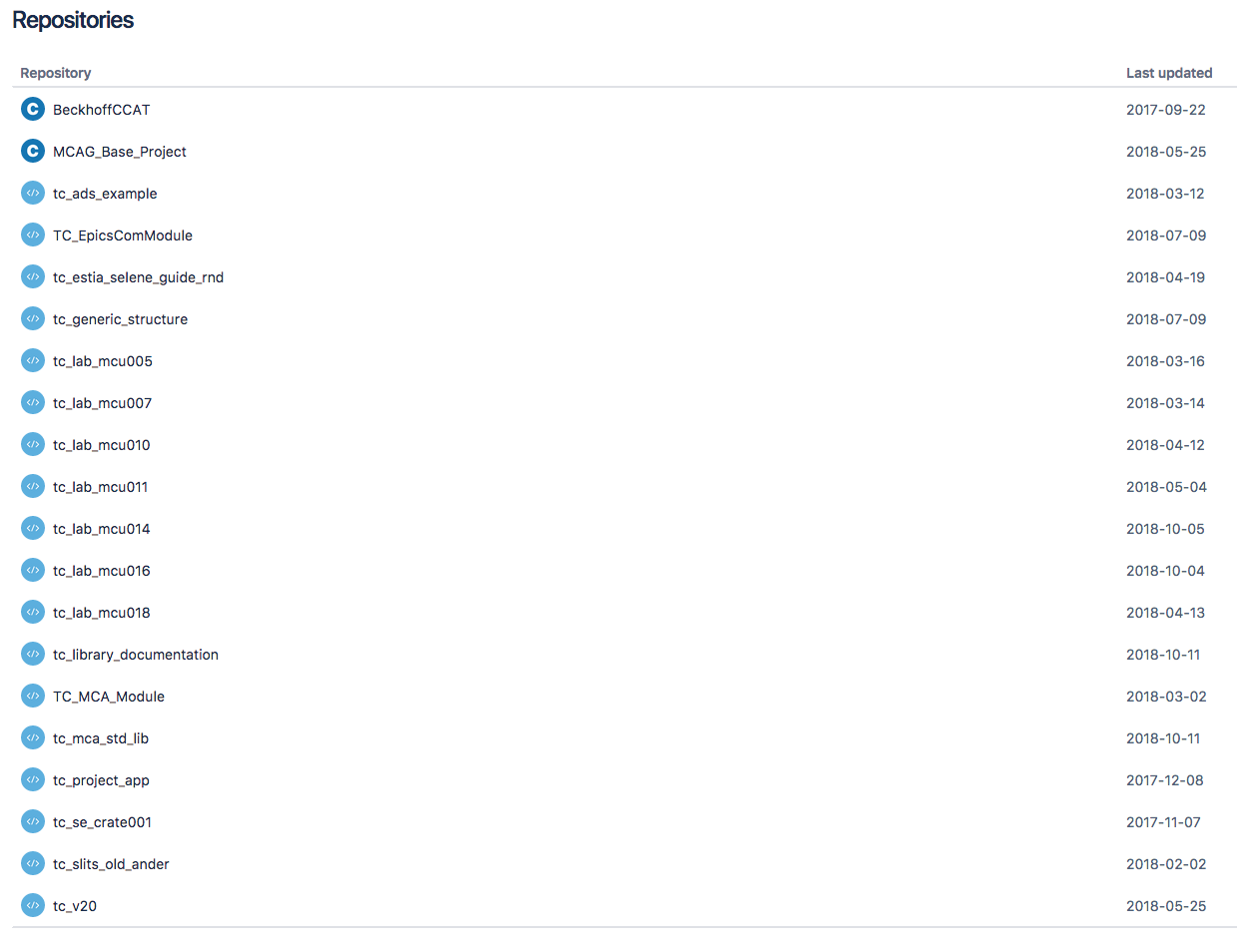 12
tc_generic_struct
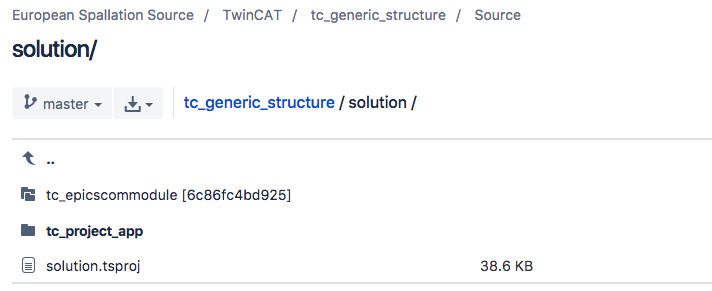 Two submodules for easier update and maintenance
tc_epicscommodule
tc_mca_std_lib
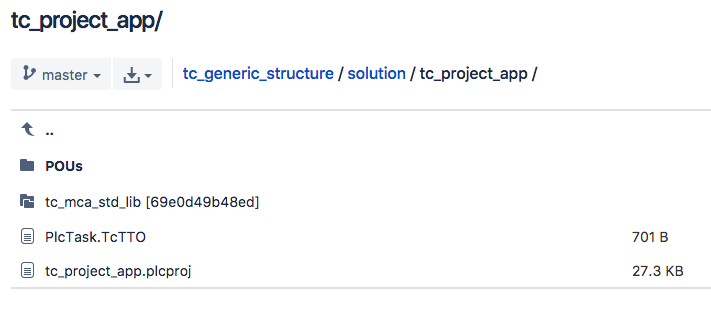 13
Our folder structure
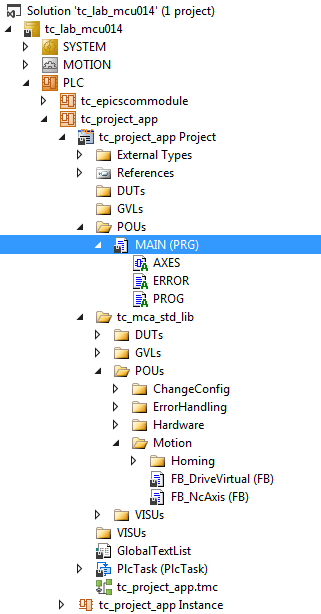 tc_epicssommodule
MAIN
AXES
ERROR
PROG
tc_mca_std_lib
ChangeConfig
ErrorHandling
Hardware
Motion
Homing
VISUs
14
FB’s of tc_mca_std_lib
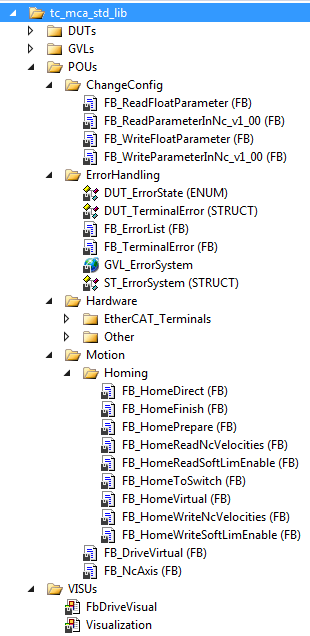 Motion
FB_DriveVirtual
FB_NcAxis
Hardware
EtherCAT_Terminals
Other
15
Hardware folder
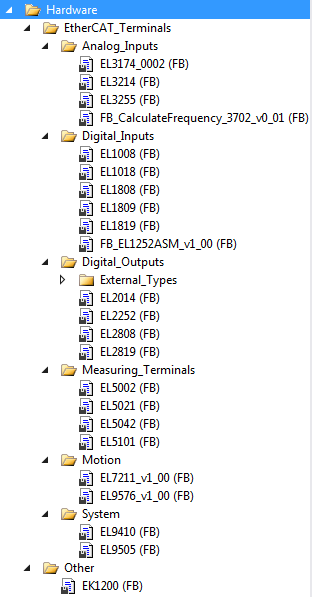 All supported terminals
Easy to create new FB if necessary
16
MAIN variables
Motion variables







I/O’s variables
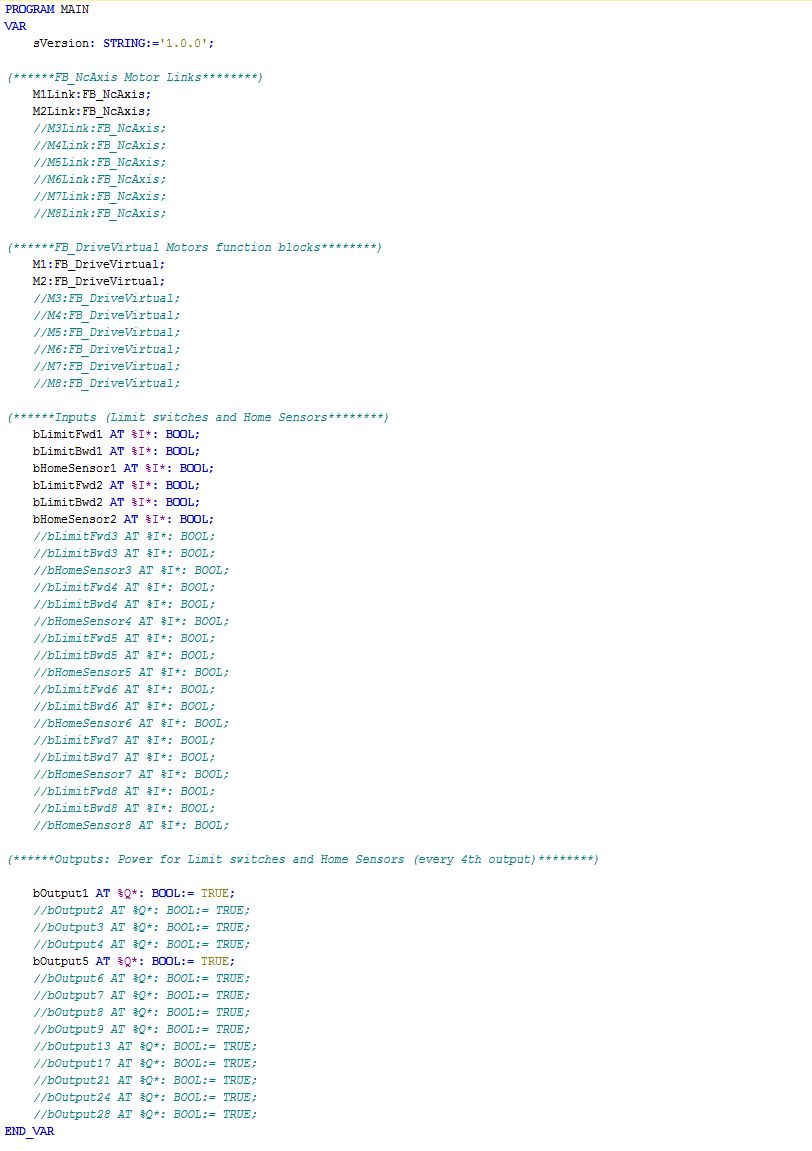 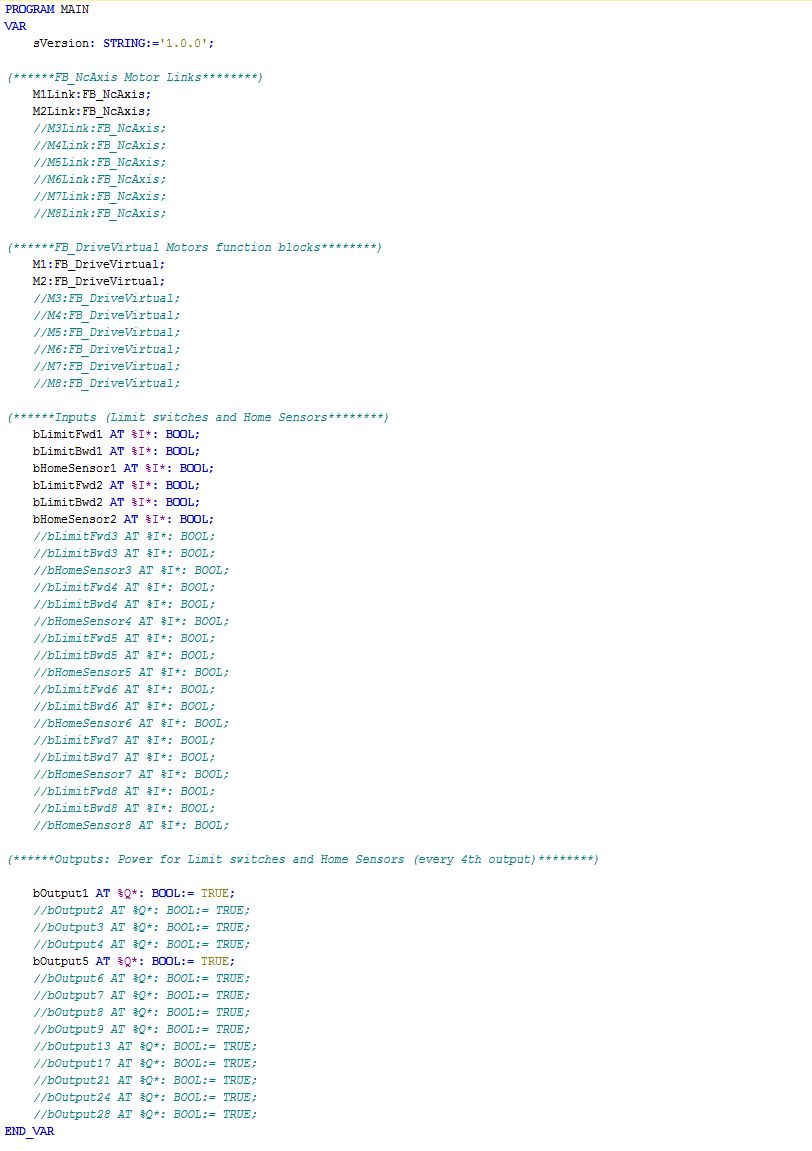 17
MAIN variables
Error Handling
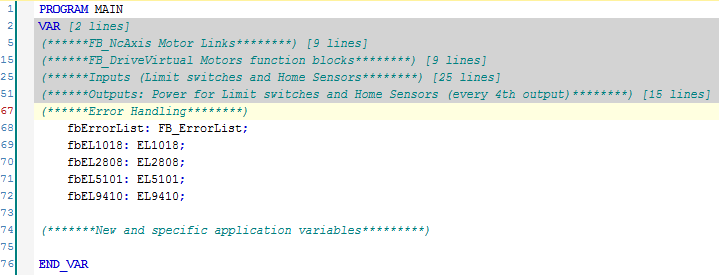 18
MAIN program
Calls of 3 Actions
AXES( )
ERROR( )
PROG( )
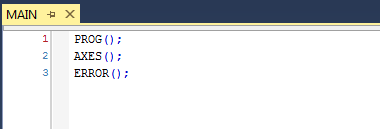 19
AXES( )
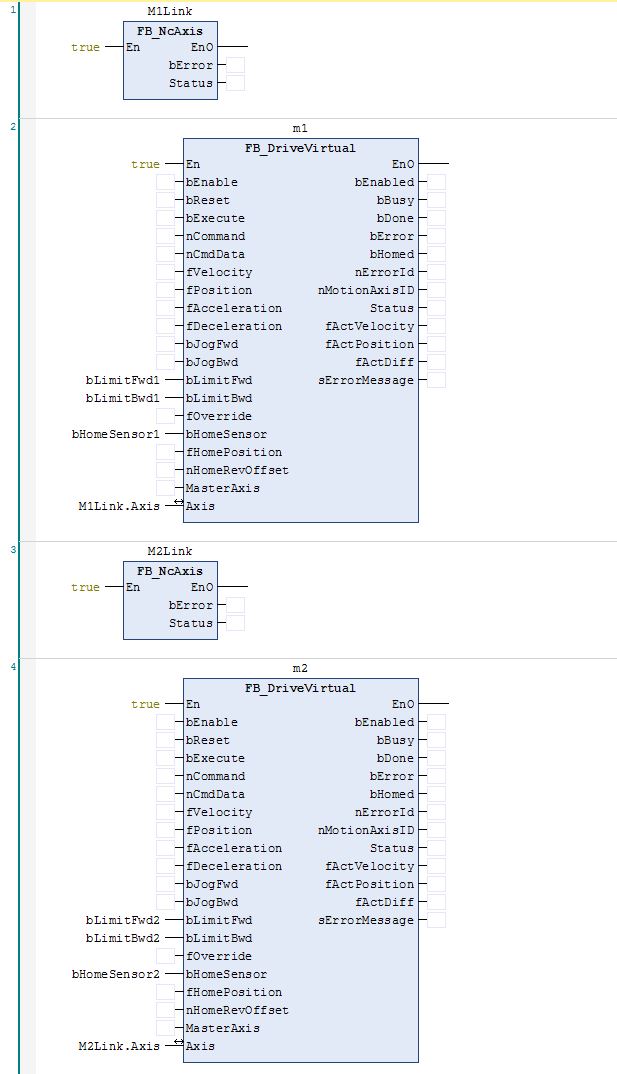 In FBD language

NC communication

FB for driving an axis
20
ERROR( )
In ST language
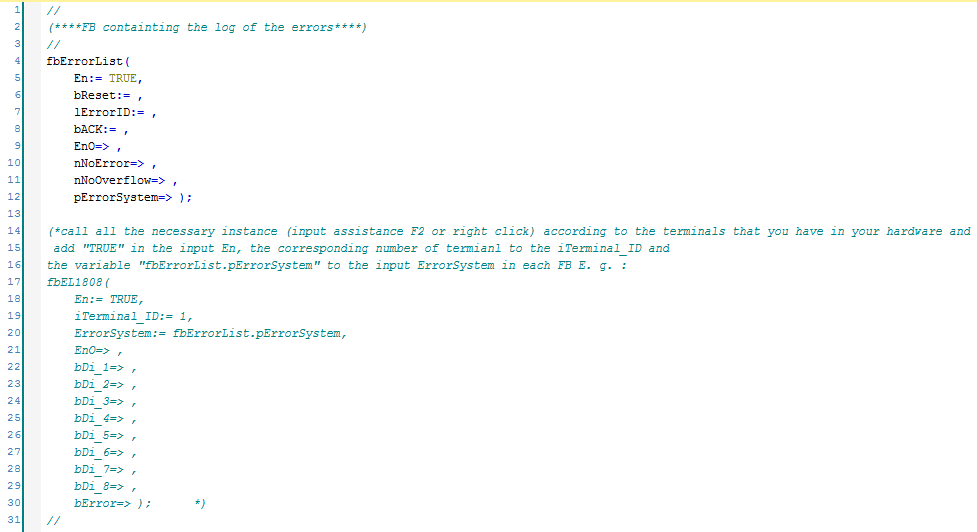 21
PROG( )
In ST language
Space for “free” programming 
MP
Sequencing
Etc.
22
Thank you!
Questions?
23
ESS MCAG software package
Federico Rojas Givaudan

ESS Motion Control and Automation Group
www.europeanspallationsource.se
5 November, 2018
Software package
TwinCAT base project in Git
https://confluence.esss.lu.se/display/MCAG/GIT+Bitbucket+Workflow
Bitbucket (Git) used as distribution, version control and support platform 
Generic structure for all instruments
Library containing all needed motion FB’s
Updated and maintain by MCAG regularly
Training provided by ESS MCAG if needed (by request or MC workshops)
25
Improvement in-kind discussion
What can be improved, what is missing?
Improvements in the current structure and FB
Things missing in the structure
Basic function blocks requirements
Envisioned development work distribution
26
TwinCAT feedback
27
Hands-on FYI
Meet in the Lab
Teams of 3
Material and datasheets in INDICO
28
Thank you!
Questions?
29
Hands-on feedback
30
ESS TwinCAT for instruments
Federico Rojas Givaudan

ESS Motion Control and Automation Group
www.europeanspallationsource.se
5 November, 2018
What is missing and how to continue?
Soft limit value 0
32
Wrap up
Git and Bitbucket feedback
TwinCAT structure feedback
FB’s feedback
Commissioning workflow feedback
AOB?
33
TwinCAT feedback
34
Thank you!
Questions?
35